THE INSTITUTE OF INTERNAL AUDITORS FIJI
Emerging Ethical Issues facing the profession
Ajay Nand
Manager Internal Audit
FIJI NATIONAL PROVIDENT FUND
Table of Contents
Fiji
IIA Code of Ethics

Emerging ethical issues

Contributing factors

Dealing with the problem

Concluding remarks

Q & A
Objectives
Fiji
Highlight the purpose, components and application - IIA Code of Ethics.

Identify emerging ethical issues facing the profession.

Discuss some contributors to ethical issues.

Identify solutions to deal with ethical problems
IIA Code of Ethics
Fiji
Ethics – “Code of behavior considered correct”
                                                                                        
Purpose
Promote an ethical culture in the profession

Necessary and appropriate – founded on trust placed on objective assurance – governance, risk & control
IIA Code of Ethics (cont’d)
Fiji
Components

Principles – relevant to the profession and practice of internal auditing

Rules of Conduct – describe behaviors and norms expected of internal auditors
IIA Code of Ethics (cont’d)
Fiji
Application & Enforcement

Entities and Individuals that perform internal audit services

Breaches evaluated and administered by Institutes By-laws
Emerging Ethical Issues
Fiji
Influence Internal Auditor Integrity & Objectivity
Non-payment or reduced benefit payments 
Engagement in operational activities
Poor resourcing of Internal Audit function
Offering jobs or promotions in other functions 
Delay in convening of Audit Committee meetings
Withholding critical information on basis of confidentiality
Emerging Ethical Issues (cont’d)
Fiji
Prevention of lawful disclosure
Regulators
Law enforcement agencies

Pressure from Management
Change contents of audit reports & Audit Committee papers
Not supporting adoption of IPPF by internal audit function
Not funding internal auditor professional development
Emerging Ethical Issues (cont’d)
Fiji
Delay by Management in timely completion of audits
Delay or non-submission of management responses
Delay or non-submission of critical information required for successful completion of audits

Internal Auditors failing to maintain independence 
Conflicting roles and responsibilities
Conflict of Interest - Engaging in activities which may be perceived to be conflicting
Pressure from IA Management to 
    amend or ignore facts
Emerging Ethical Issues (cont’d)
Fiji
Internal Auditors failing to maintain confidentiality
Disclosure of confidential information
Discrediting colleagues through use of insider information

Lack of initiative in professional development
Continuing education in other professions
Not willing to conform to employers requirements for training and development
Engagement in tasks in which they are not proficient
Contributing factors to Ethical Breaches
Fiji
Internal Auditors - Individuals
Not member of IIA - lack of knowledge on ethical requirements
Job loss
Gain unfair advantage – financial or non-financial  (greed)
Not using IPPF for Internal Auditors – not independent
Not reporting breaches to Audit Committees

Internal Audit service providers 
Non-adoption of IPPF
Client loss
Contributing factors to Ethical Breaches
Fiji
Institutes
Not carrying out awareness on ethics
No reporting mechanism for breaches
Lack of jurisdiction – non-members/service providers
Lack of action on reported breaches

Audit Committees
Non-adoption of IPPF – promote independence
Not being vigilant 
Not taking action on reported breaches
Dealing with the problem
Fiji
Effective Audit Committees
Annual meeting in private with Head of Internal Audit function
Acting immediately on reported ethical breaches 
Leading awareness of Code of Ethics
Encouraging use of IPPF by internal auditors
Resourcing of internal audit functions including funding for professional development
Promoting ethical culture in organizations
Dealing with the problem (contd)
Fiji
Head of Internal Audit function/service providers
Regularly engage with CEO to resolve potential ethical issues
Immediately report any ethical breaches to CEO/Audit Committee/Institute
Create awareness of IIA Code of Ethics
Encouraging use of IPPF by internal auditors

Internal Auditors
Financial well-being
Continuing professional development
Dealing with the problem (contd)
Fiji
Institutes/Peers
Create awareness of IIA Code of Ethics
Set up avenues for reporting and dealing with breaches of IIA Code of Ethics
Use annual institute conference to discuss ethical requirements & expectations of internal auditors
Peers & Mentors to guide internal auditors facing ethical dilemmas
Publicize actions taken on reported breaches
Concluding remarks
Fiji
Ethical issues will continue to exist
Internal auditors - prepare themselves to deal with ethical issues
Institutes – provide support and guidance 
Internal Auditors, CEOs/Management and Audit Committees should work together to encourage full compliance with the IIA Code of Ethics
Questions
Fiji
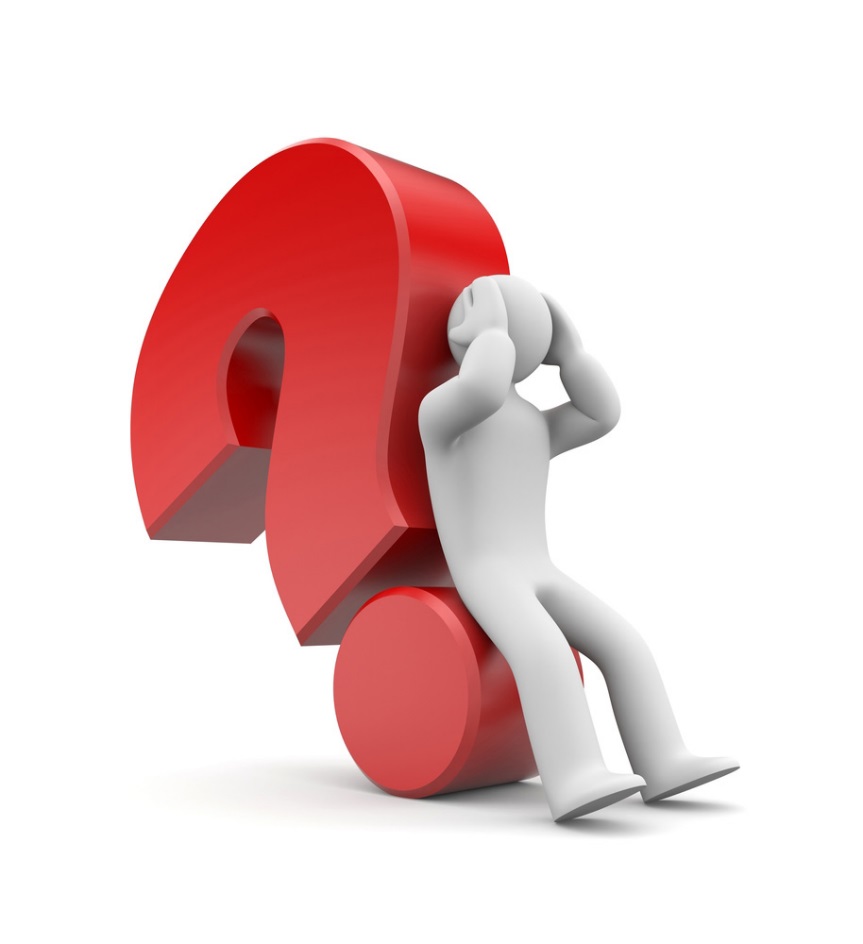 Thank you!
Fiji
THE INSTITUTE OF INTERNAL AUDITORS FIJI